CHAPTER-11

MENSURATION
DEFINATION :The area is the region covered by shape or figure whereas perimeter is the distance covered by outer boundary of the shape. The unit of area is given by square unit or unit2 and unit of perimeter is same as the unit.
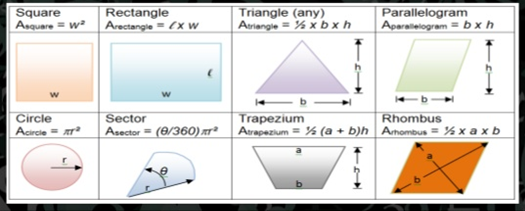 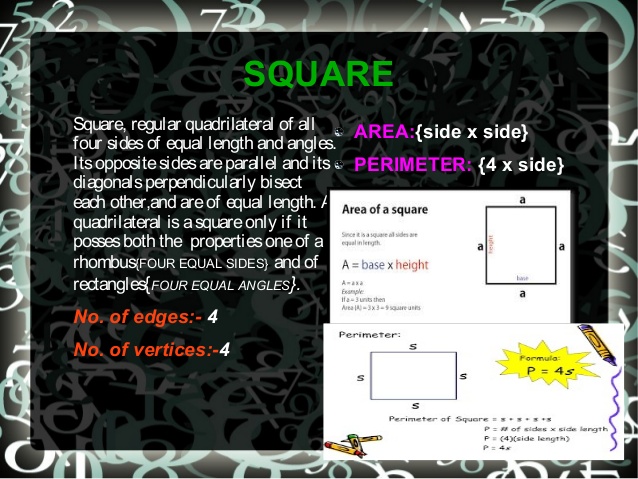 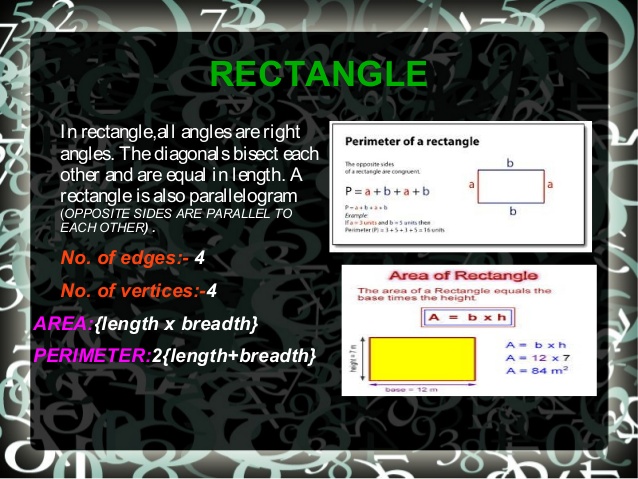 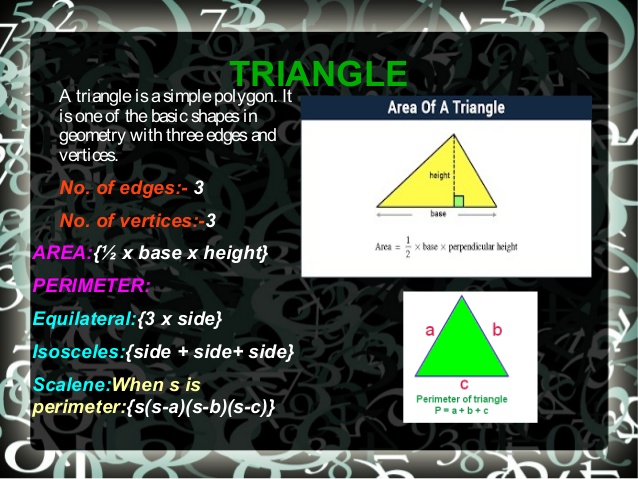 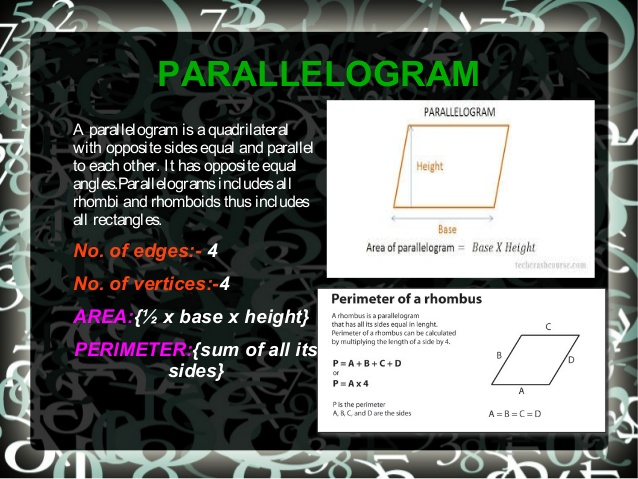 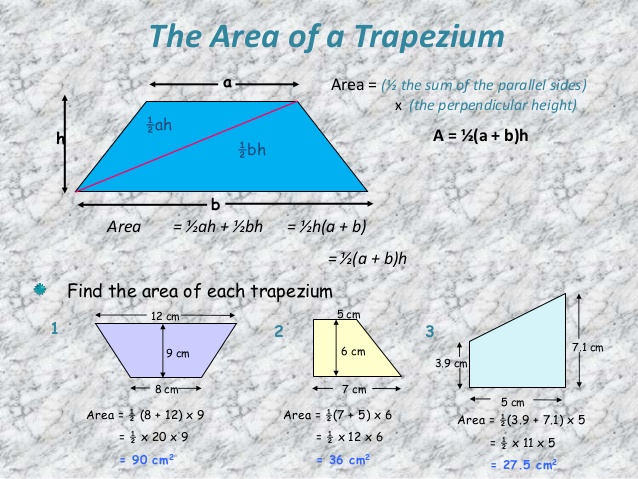 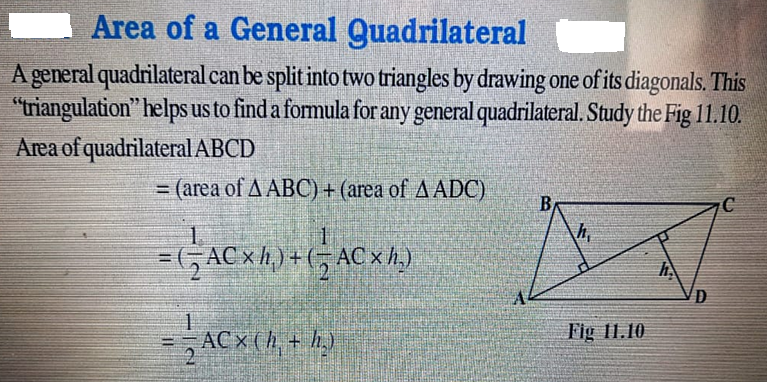 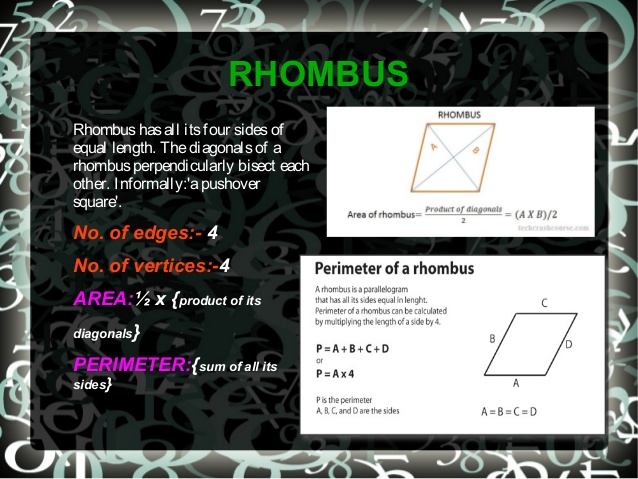 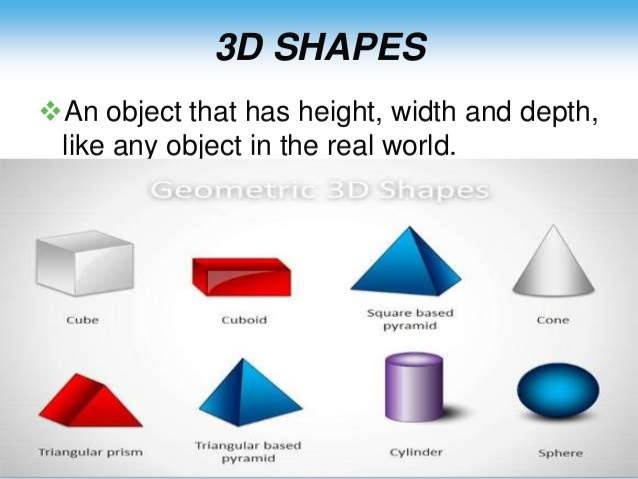 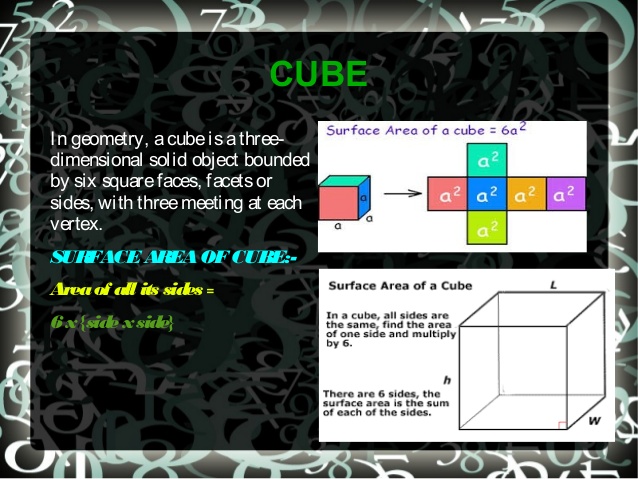 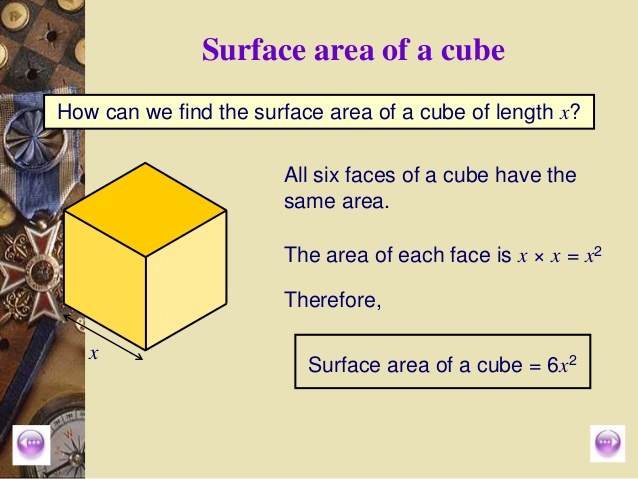 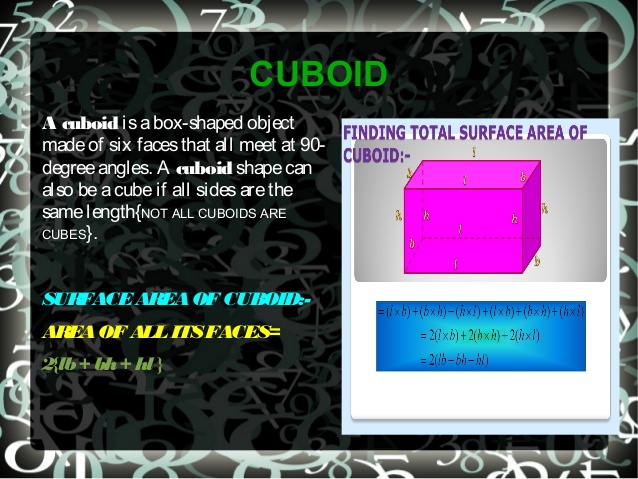 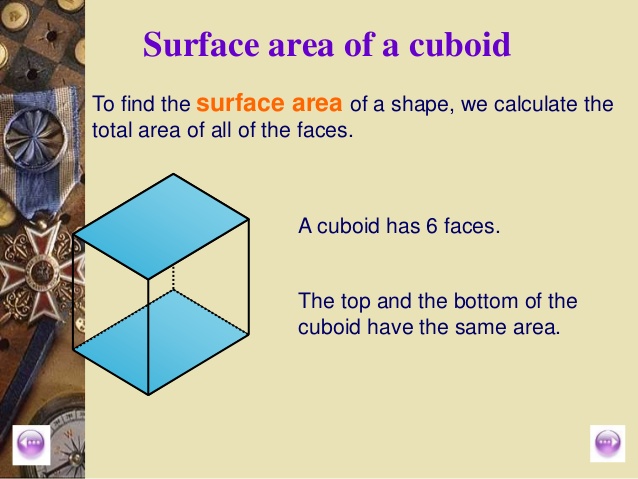 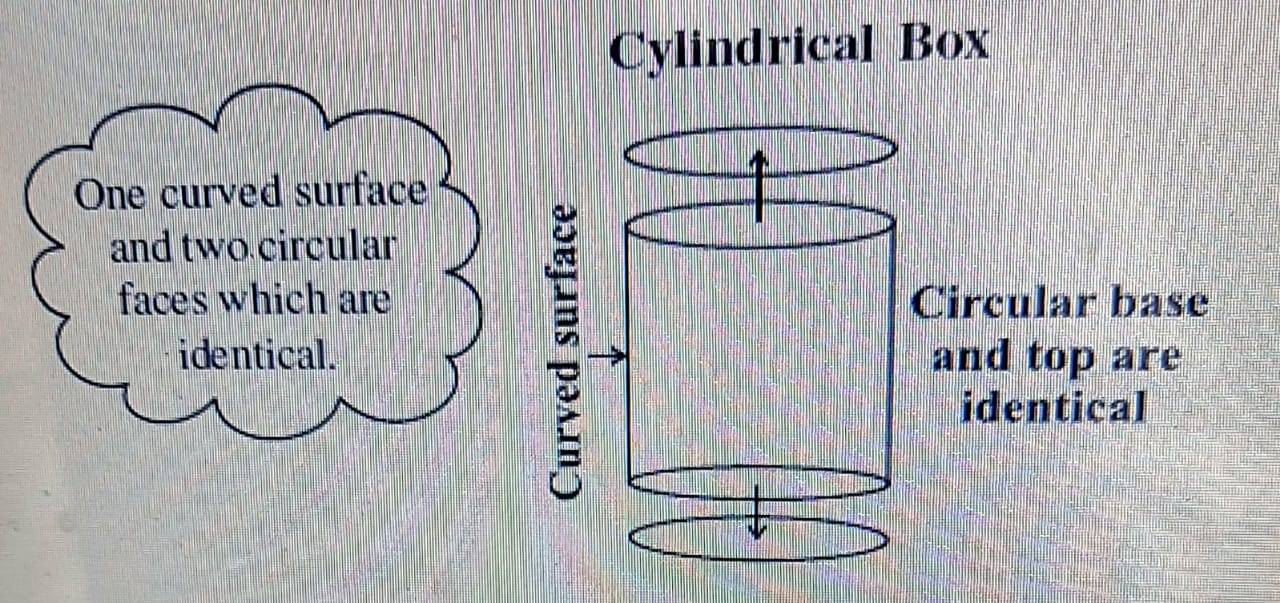 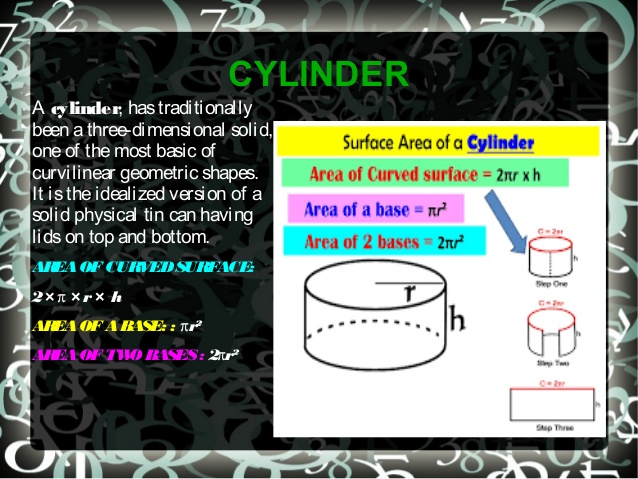 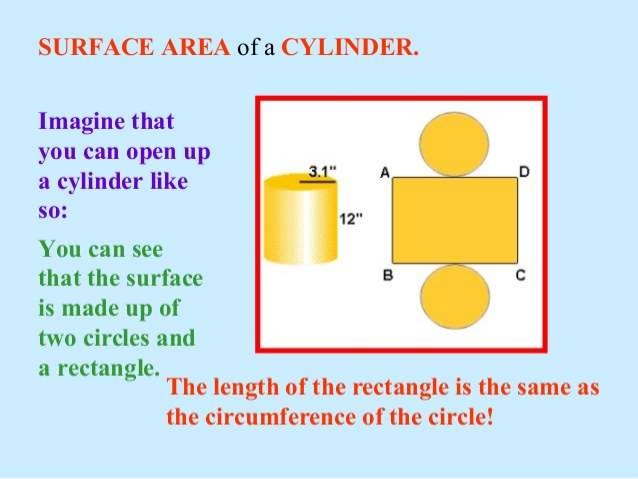 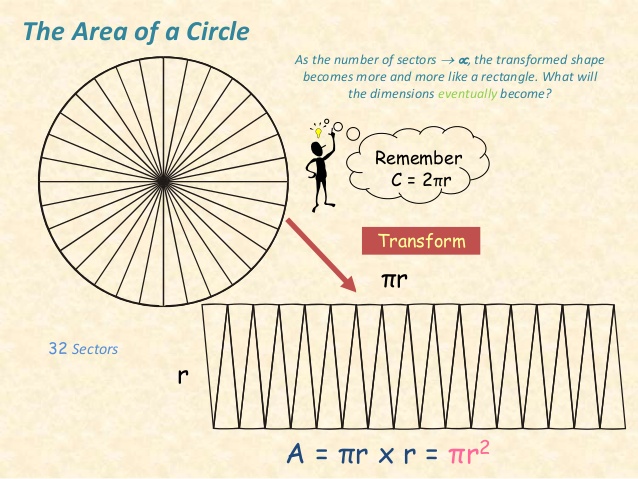 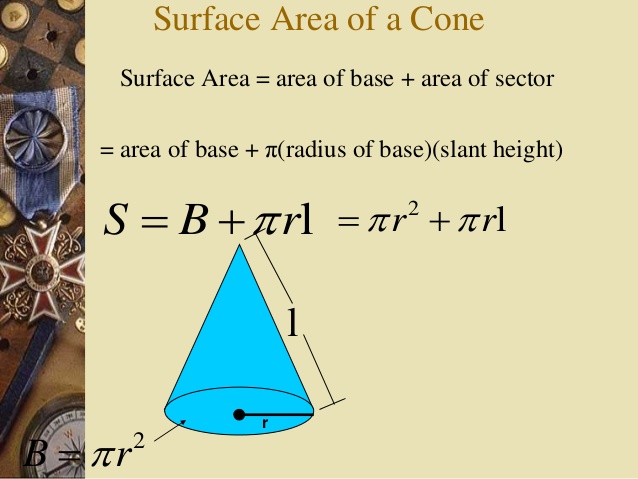 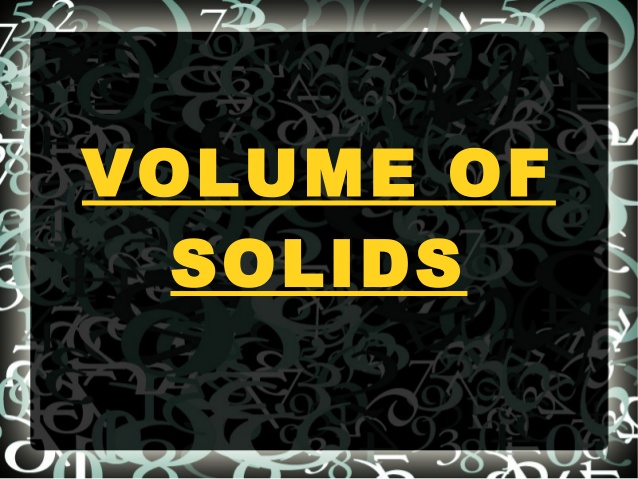 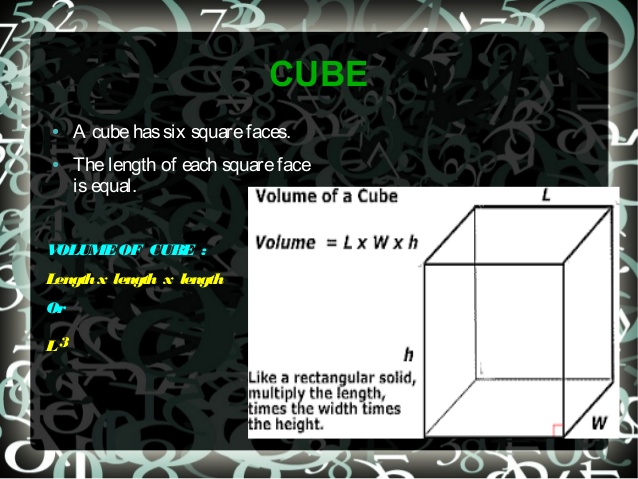 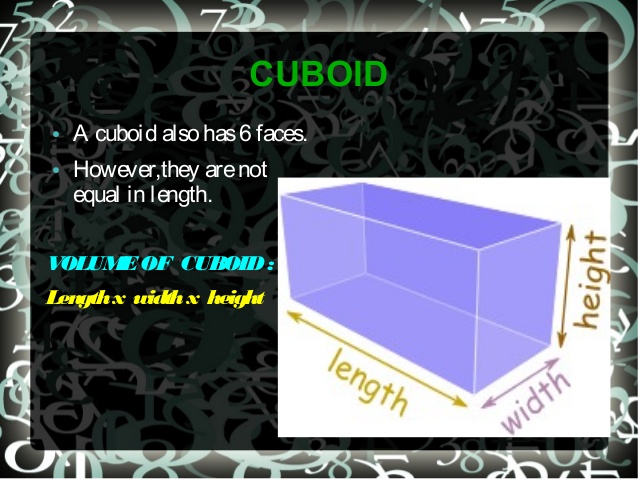 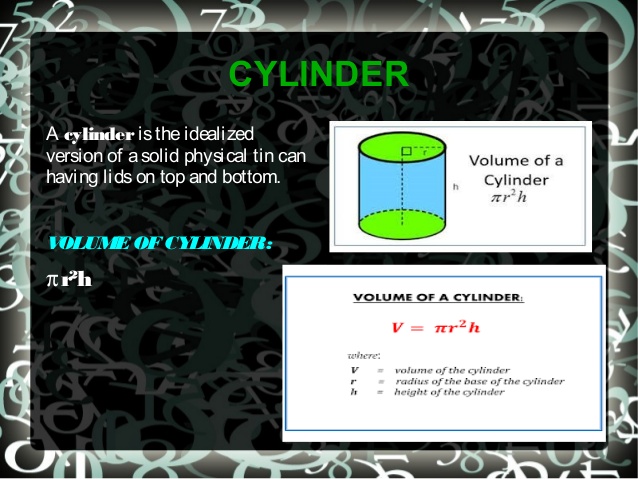 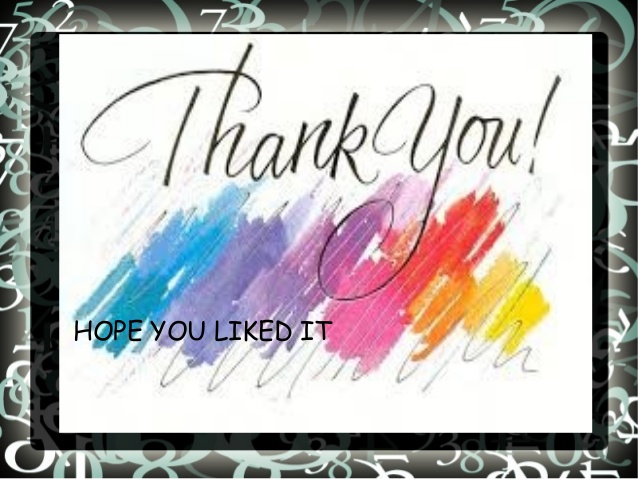